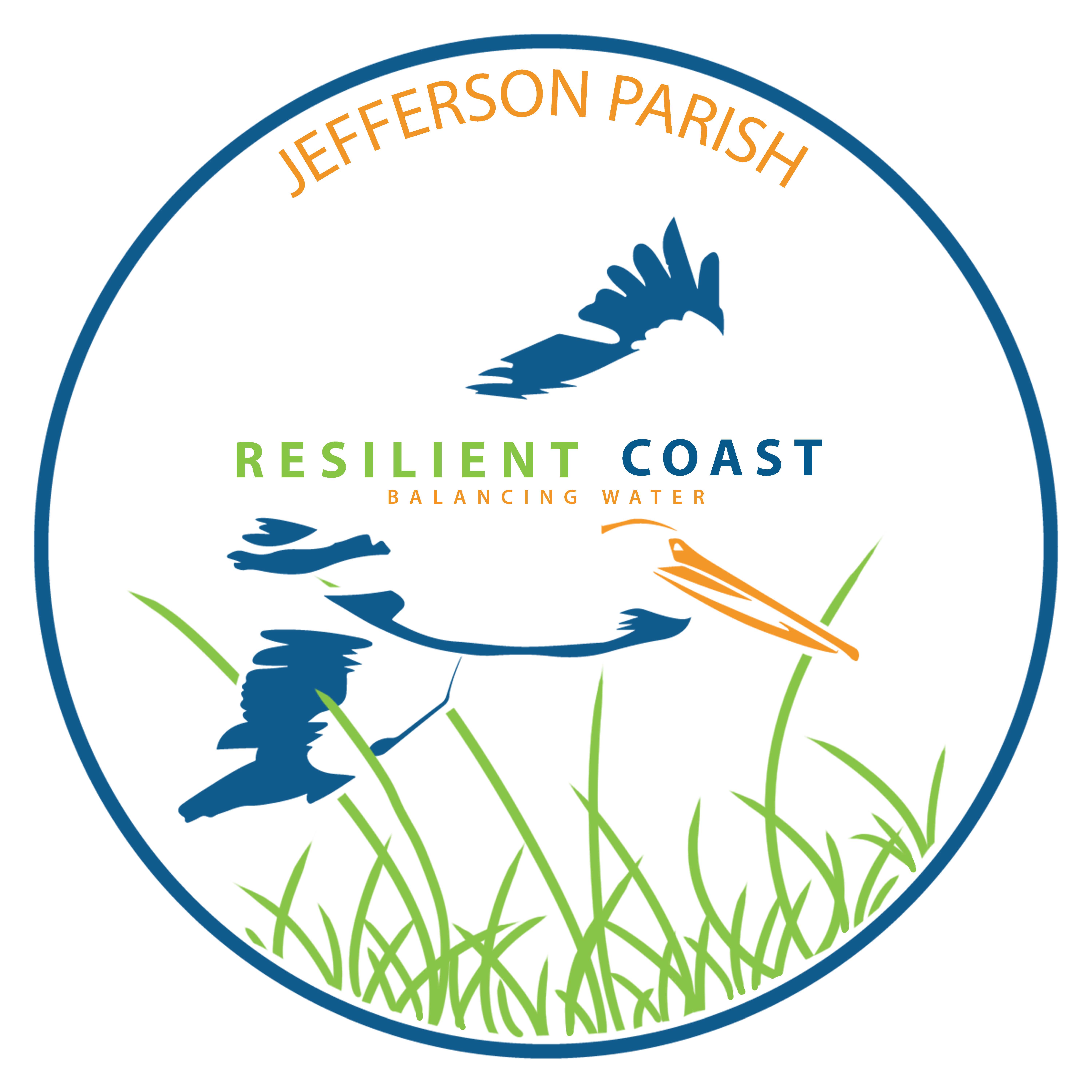 2018 Jefferson Parish Coastal Management Update
Parish Coastal ManagemeMission
To build and manage a resilient and sustainable coastal community by stewarding restoration projects with state and federal agencies; 
Educate our parish on coastal issues through outreach and community education events; 
Coastal Use Permit management of construction, development, and production activities in our coastal zone.
Coastal Priorities
Develop a revised Coastal Comprehensive Plan that Prioritizes and Schedules  Projects based on funding opportunities 
Maximize Grant and Match Funding Opportunities
Develop an Outreach and Education program to work with our schools, stakeholders, legislators, the business community.
Jefferson Coastal Projects
RESTORE Multi-year Implementation Plan
Grand Isle Bayside Segmented Breakwaters
Mississippi River Long Distance Sediment Pipeline – Phase 2 
BUDMAT Program – Barataria Waterway Project
Mid Barataria Marsh & Ridge Restoration Program – WRDA 2018 Report
Bucktown Harbor & Wetland Restoration
RESTORE Multi-Year Implementation Plan:Grand Isle Bayside Segmented Breakwater Project
Phase 2 – Mississippi River Long Distance Sediment Pipeline
Mid Barataria Marsh & Ridge Restoration Program
Lousiana Coastal Area (LCA)Beneficial Use of Dredged Material (BUDMAT) - Barataria Waterway Project
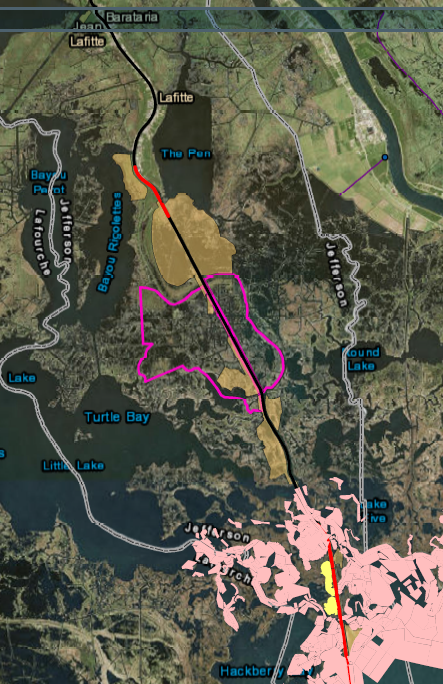 75/25 Cost Share between the Corps
	Jefferson Parish
$1.47M Design Cost 
Slated for Dredging Cycle Fall 2019
Bucktown Marina Wetland Boardwalk
Bucktown Harbor Vision Plan & Wetland Project
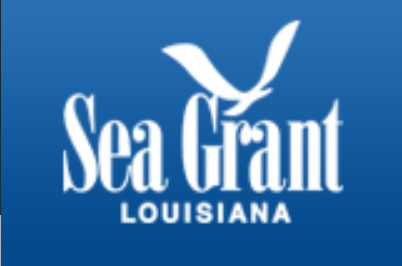 Bucktown Harbor Vision Plan - May 2018
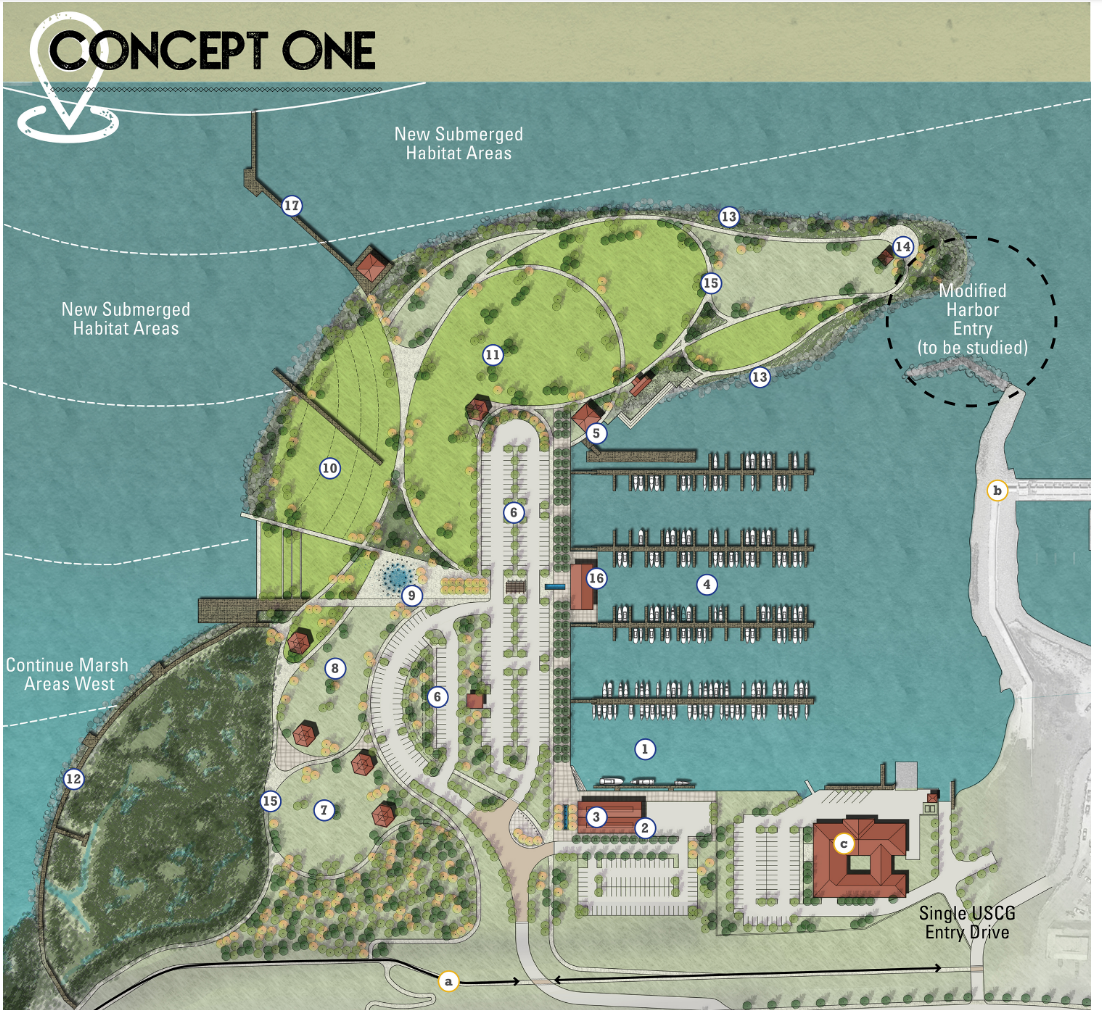 Grand Isle Reef Ball Living Shoreline
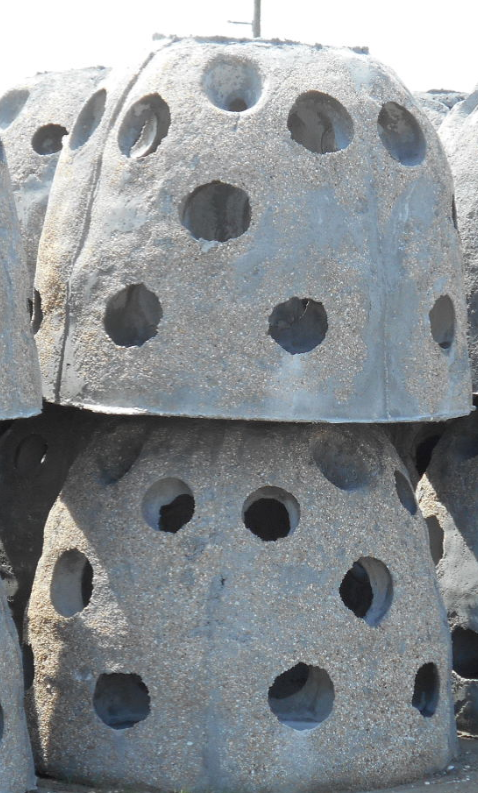 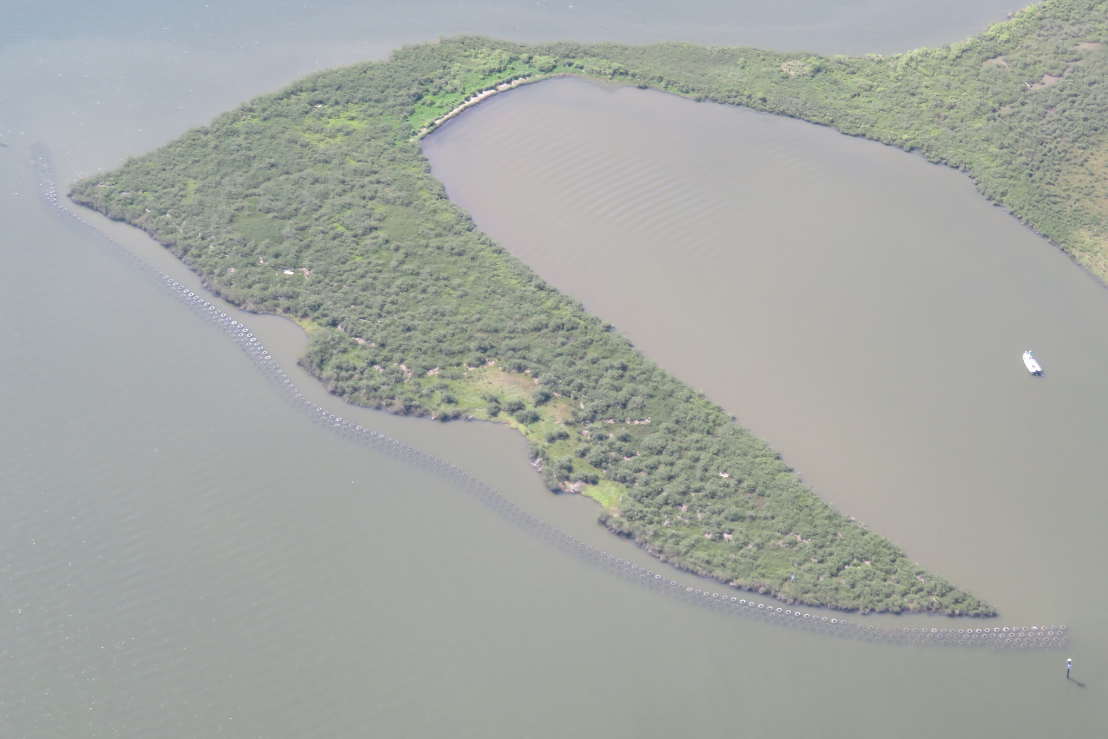 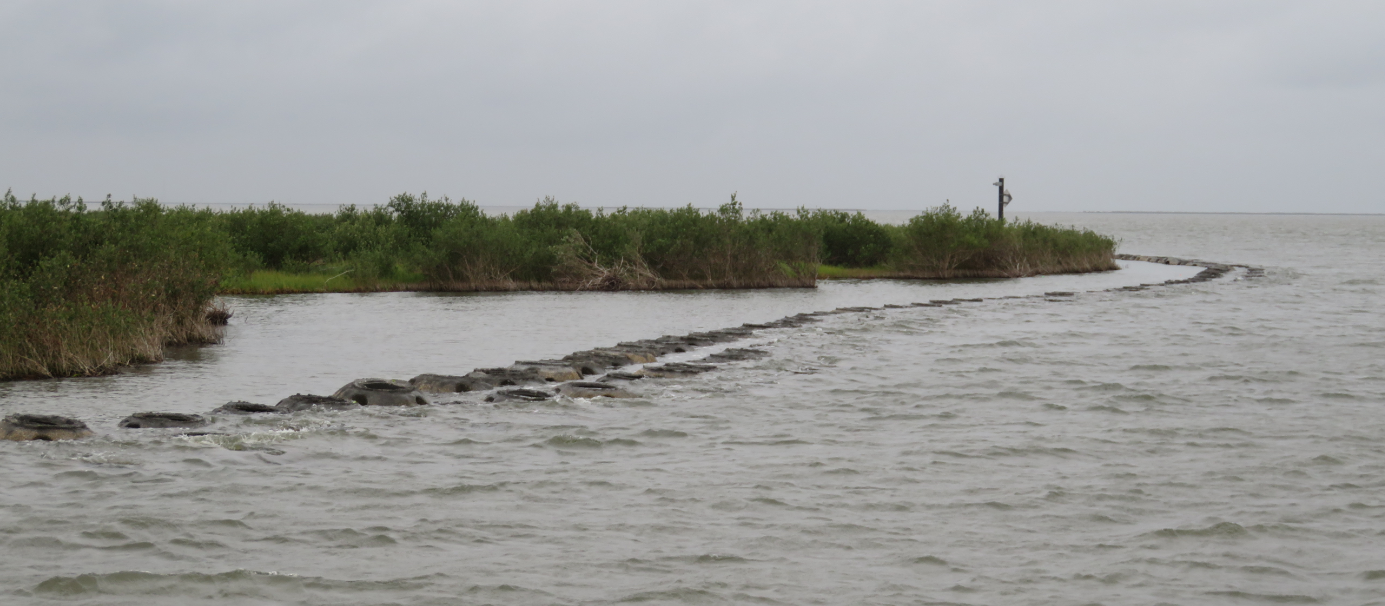 [Speaker Notes: Purpose: 1. Attenuate wave energy reaching the shore.
                 2. Stimulate oyster growth to increase biodiversity of immediate area.

Project site: 1. Located on the coastal fringe marsh in Jefferson Parish on the north                          side of Chenier Caminada. The project is characterized by low marsh                          with an erosional shoreline.

Solution Requirements: 1. Project solutions must reduce wave energy, be stable on                                               the soil, remain in place during storm events, and provide                                               a platform for oysters to grow on. 
	                2. The project design criteria is a 10-year design life and to                                               remain stable for a 10 year storm, or approximately a                                               Category 1 Hurricane at this site.]
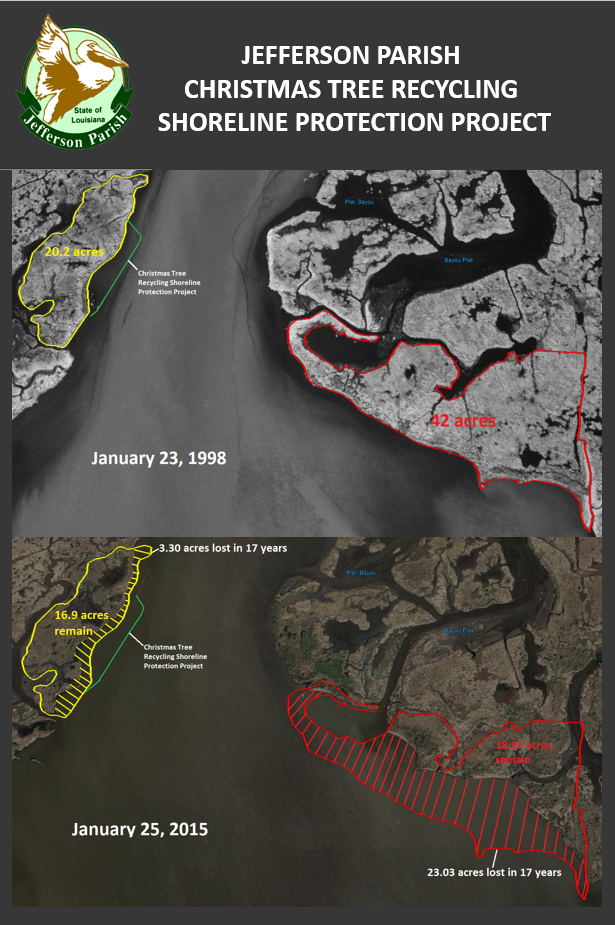 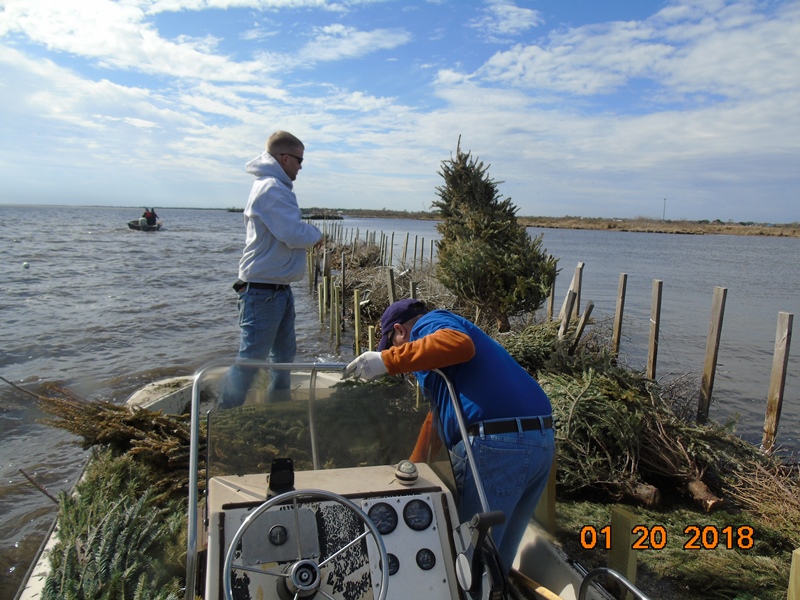 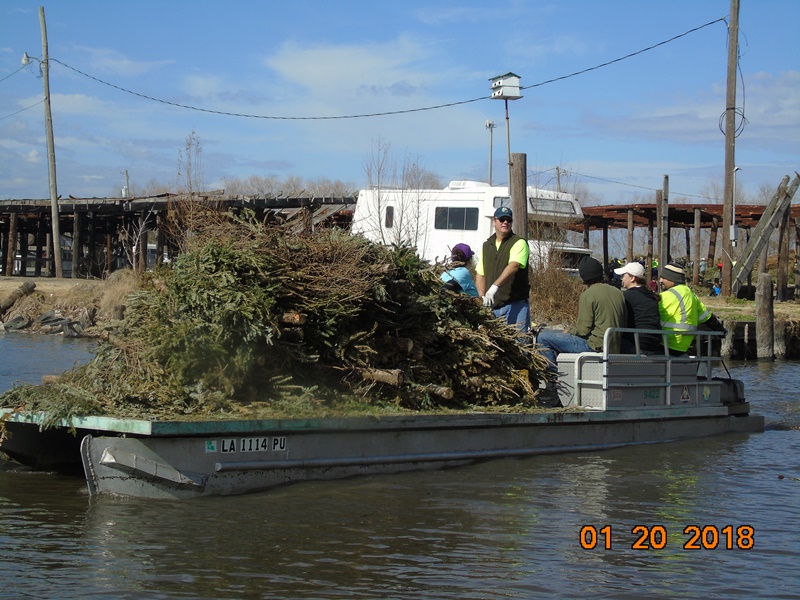 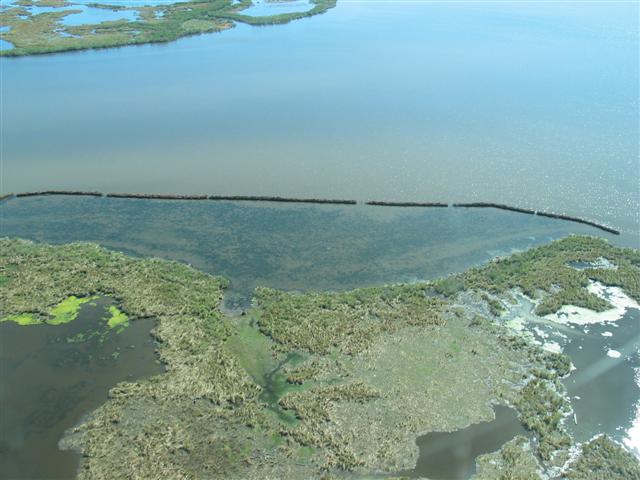 Post project SAV growth
[Speaker Notes: Project Quick Facts:

1. Since 1991, over 800,000 Christmas trees, or over 900 linear    miles worth, have been recycled by using them to mitigate    shoreline erosion and rebuild wetlands, rather than taking up    valuable landfill space.
2. Approximately 5,000 trees are collected annually and are    used to build tree fences that slow wave action, trap    sediments, combat erosion, and protect wetlands]
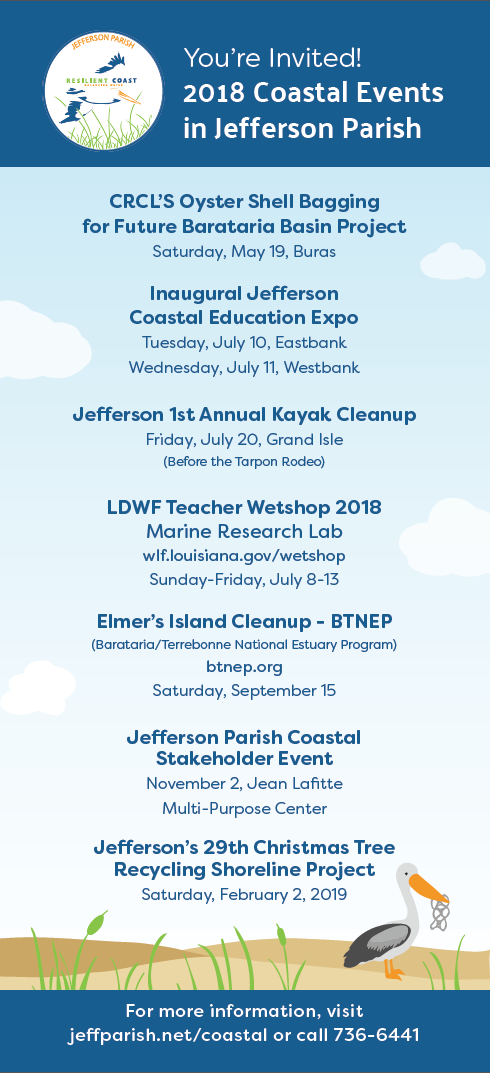 Added: Fall of 2018 -Oyster Recyling Partnership with CRCL and Jefferson Parish District 5 Oyster Fest